Revista Ercilla (5-20008)
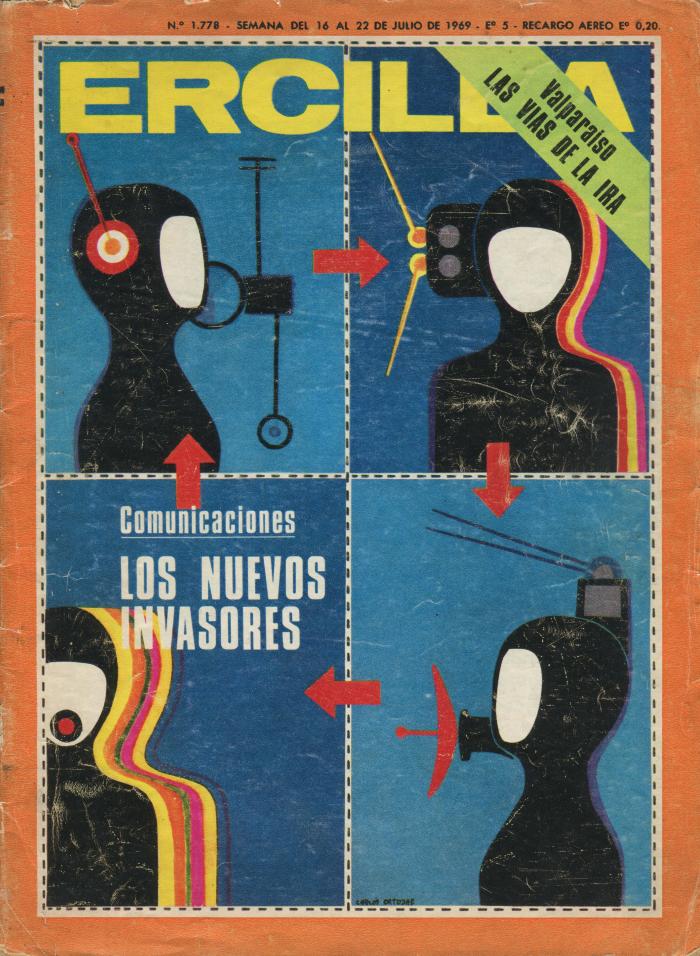 Revista Mundo (5-20015-c1)
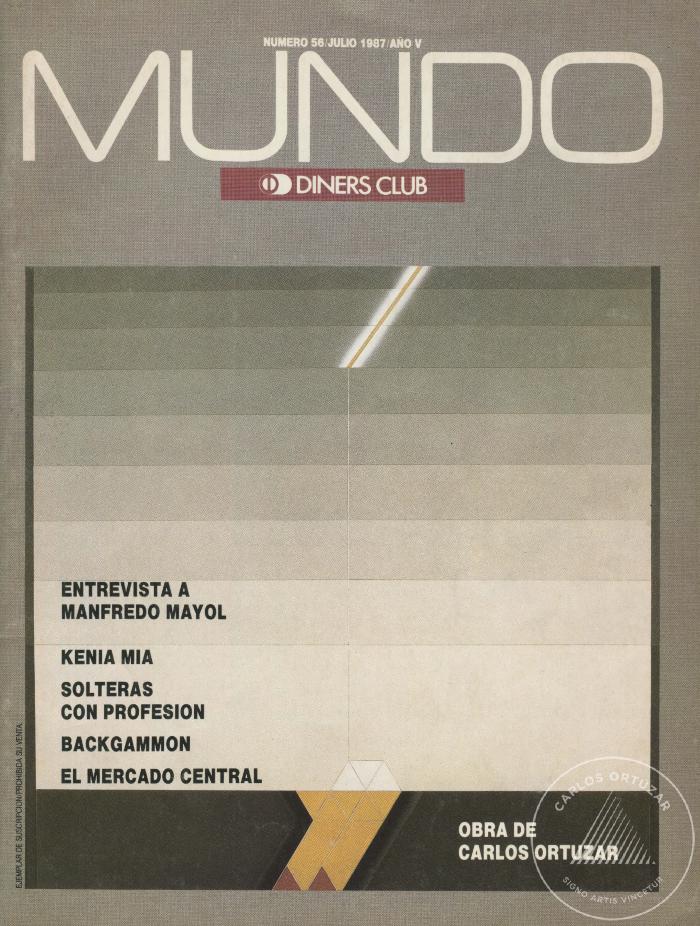